מיומנות הבנת הנקרא
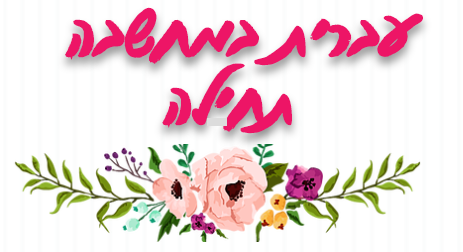 שלושה תנאים המסייעים להבנה מעמיקה של הטקסט:
יש לקורא ידע מקדים על המידע בטקסט
המידע בטקסט מעניין ומסקרן את הקורא
הקורא מבצע יישום להבנה
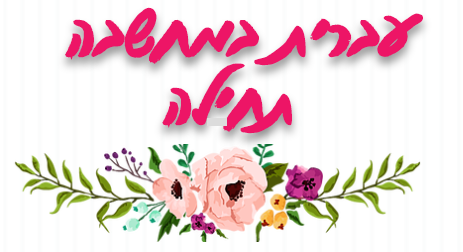 2
יחידה זו תסייע לכם לרכוש ידע מקדים על הטקסט כדי להגיע להבנה מעמיקה יותר.
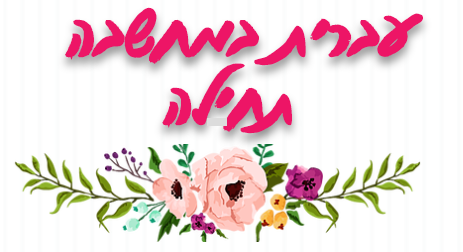 3
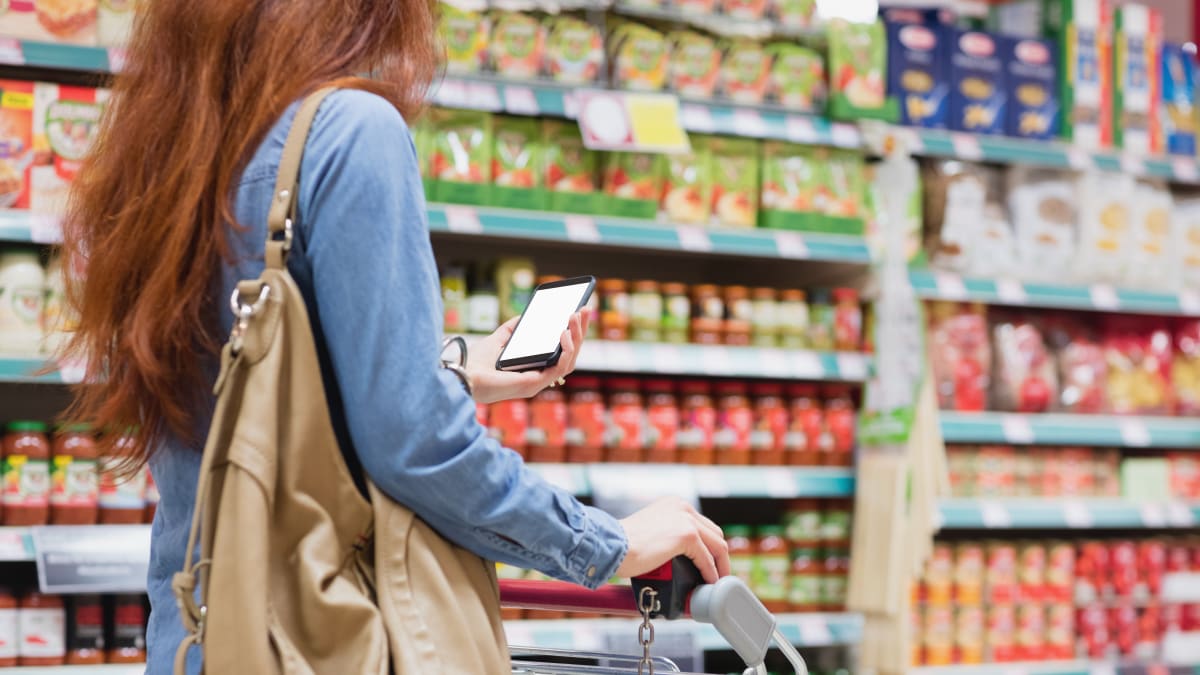 הביטו בתמונה
איזה מידע תוכלו להסיק מהסתכלות ראשונית בתמונה?
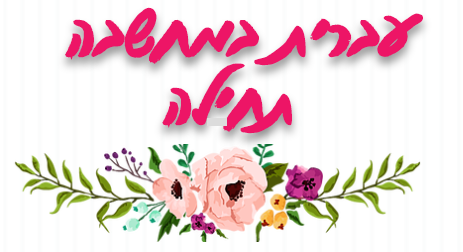 4
גם מהתבוננות כלילית על הטקסט תוכלו להפיק מידע רב.
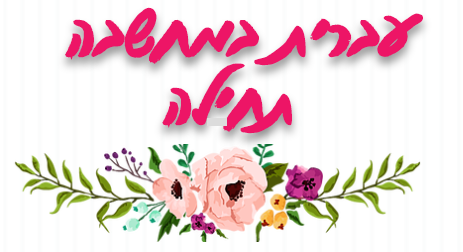 5
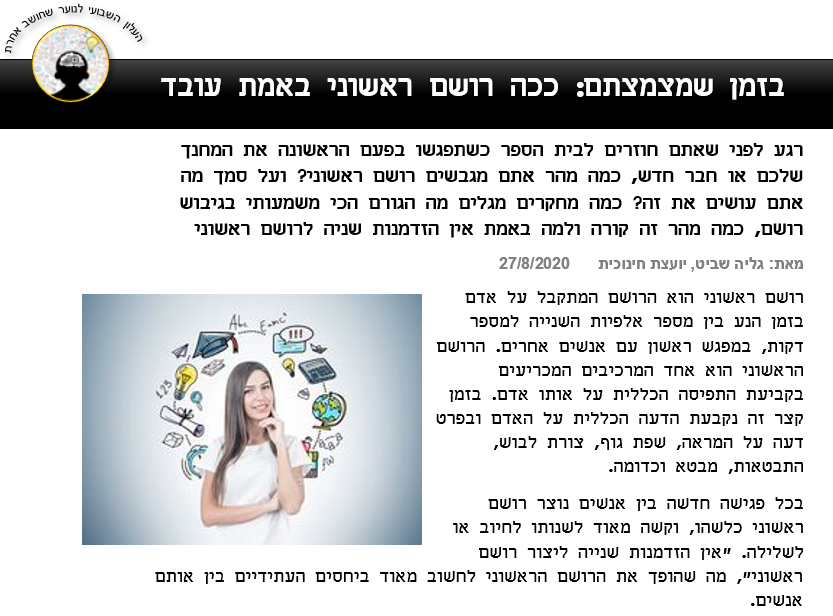 איזה מידע ראשוני תוכלו לרכוש על המאמר בלי לקרוא אותו?
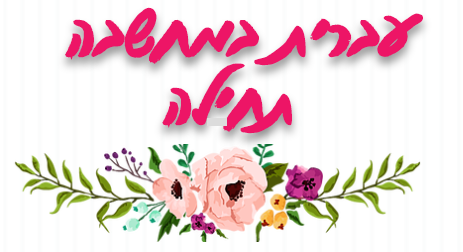 6
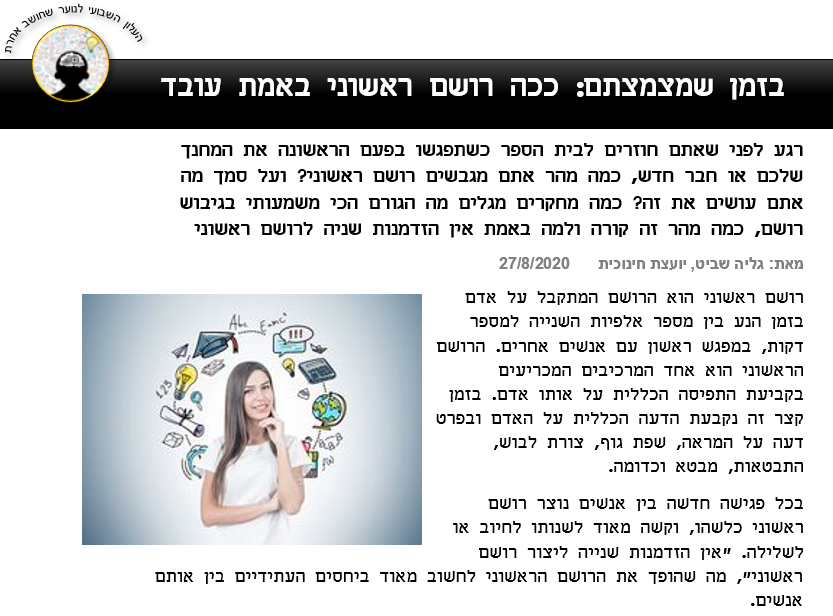 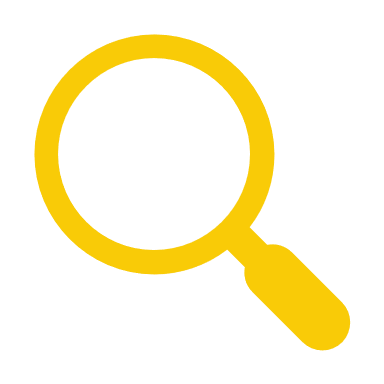 הבמה 
איפה התפרסם המאמר? 
אינטרנט? אנציקלופדיה? 
האם המקור אמין?
7
7
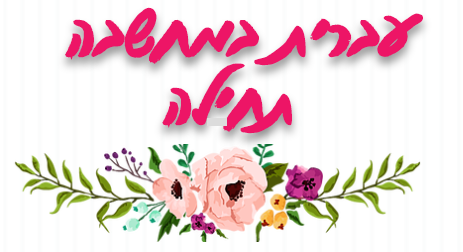 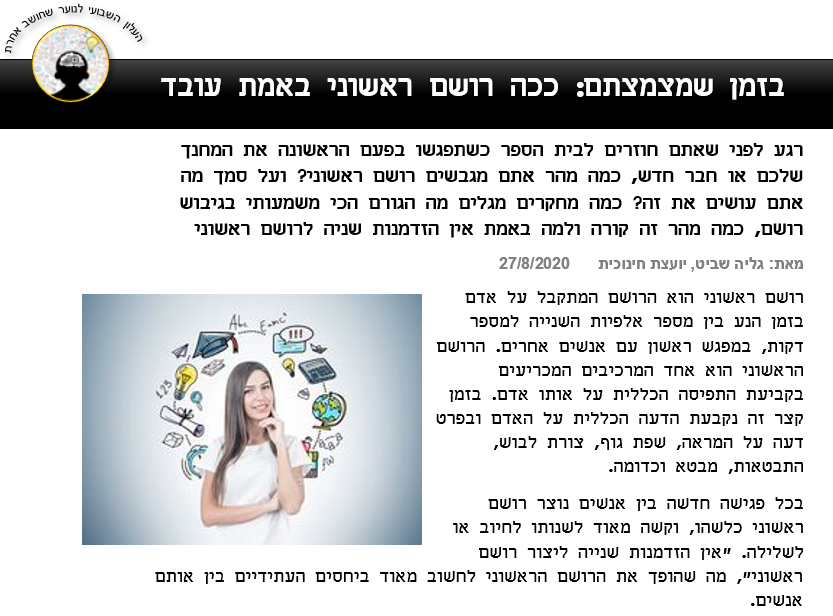 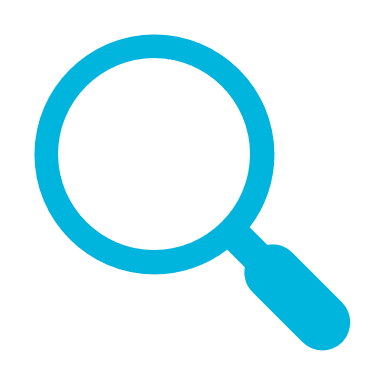 מוען
מי כתב את הטקסט? 
מה יודעים עליו? האם הוא מומחה? האם יש להם דעות ידועות בעניין?
8
8
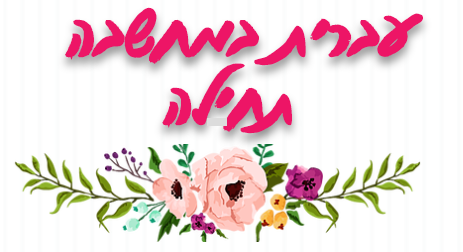 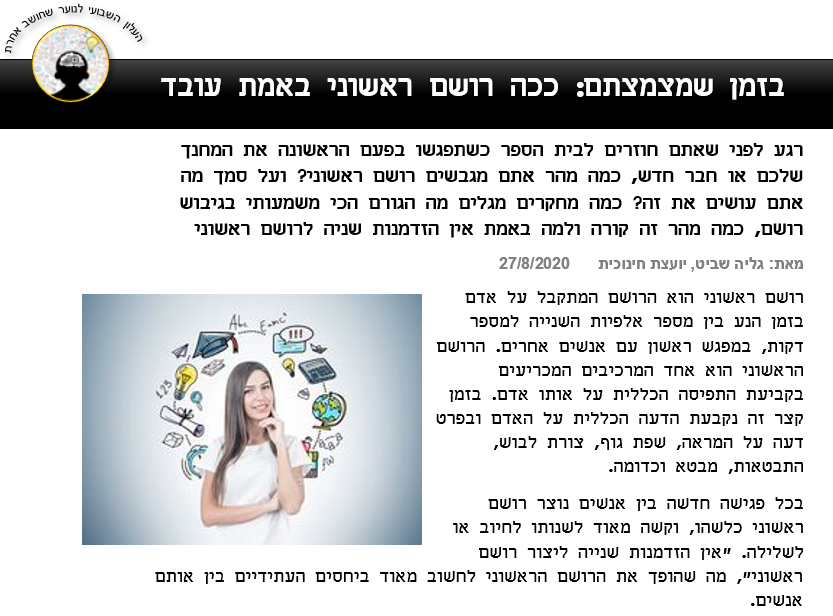 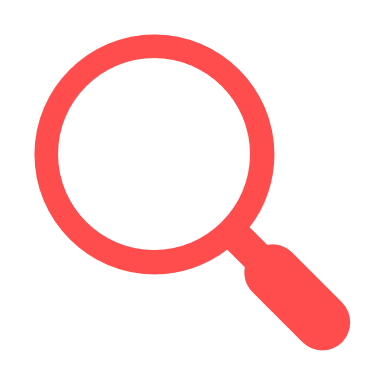 תאריך 
מתי התפרסם המאמר? האם הטקסט מעודכן? אולי כבר לא רלוונטי?
9
9
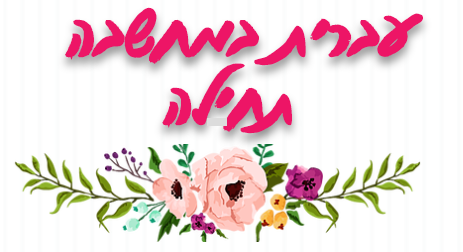 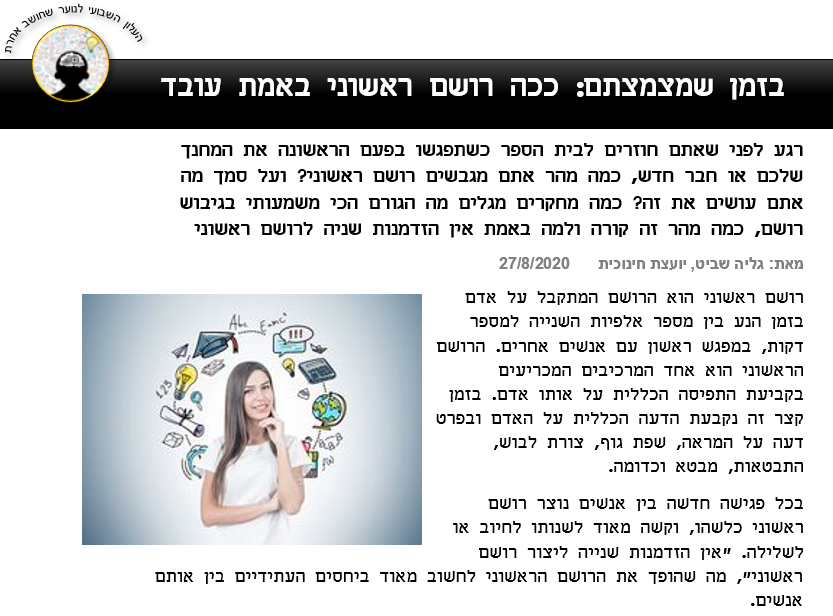 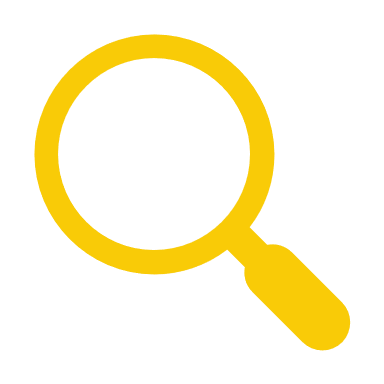 נמען
למי נכתב המאמר? 
קטע שמיועד לנוער יעסוק בנושאים שונים ממאמר שנכתב לחוקרי חלל
10
10
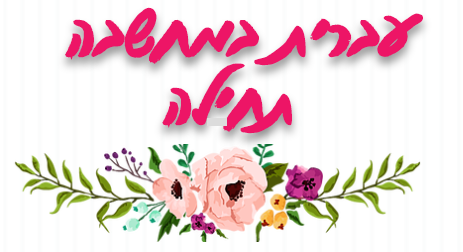 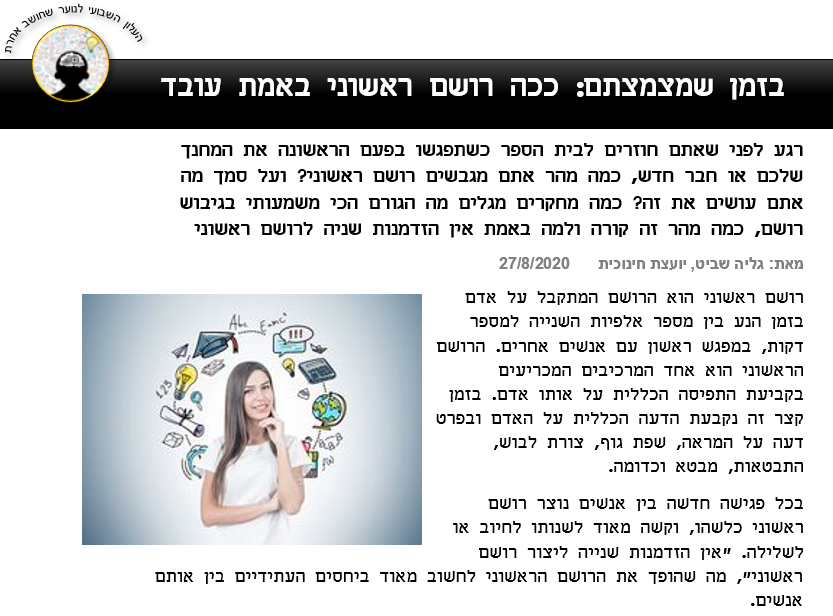 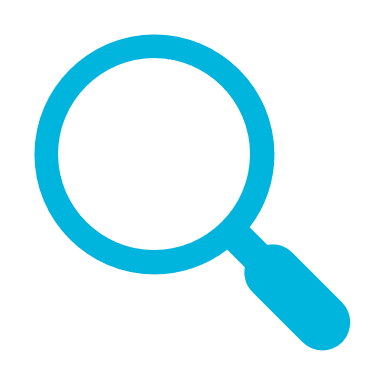 אמצעים חזותיים
מה אוכל ללמוד מהאיורים, מהתצלומים, מהטבלאות ומהתרשימים?
11
11
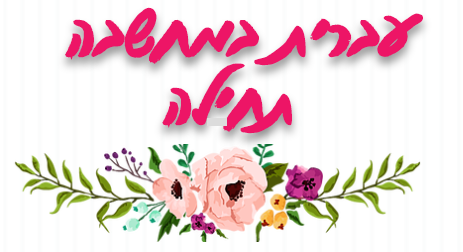 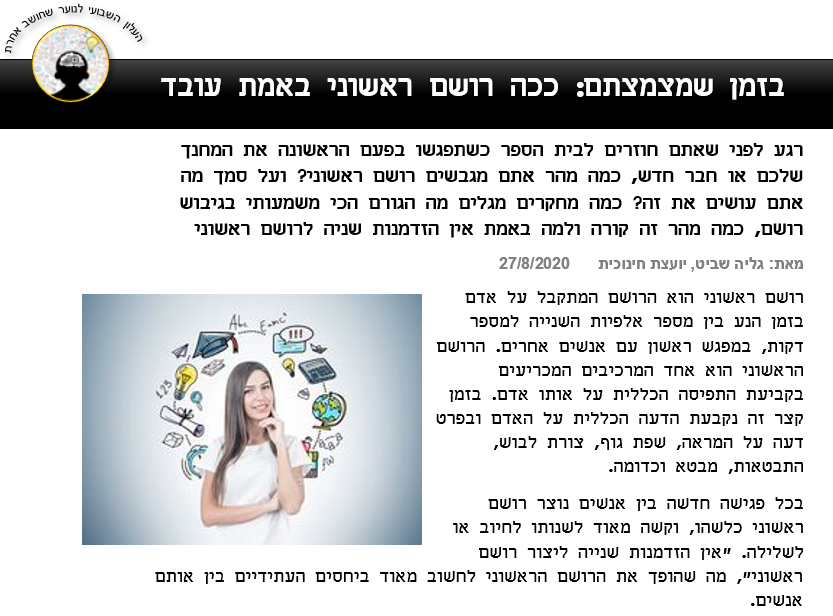 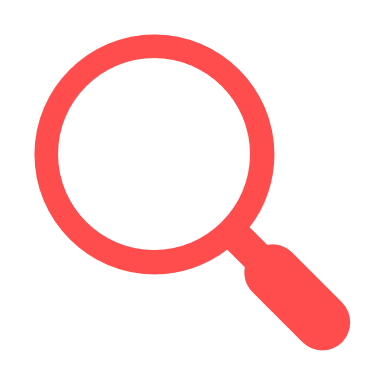 כותרות ראשית, משנית
וחלוקה לפסקות
12
12
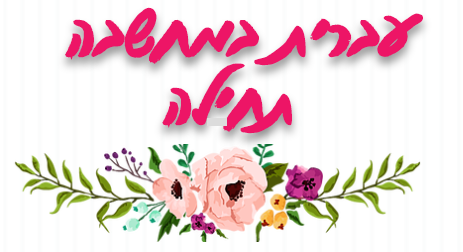 ככול שיהיה לנו יותר מידע על המאמר כך נבין אותו טוב יותר
13
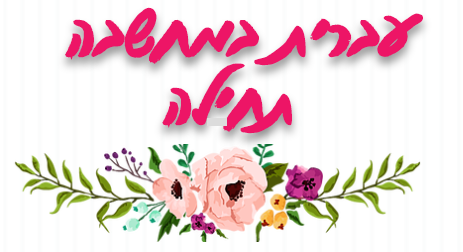 טרום הקריאה ננסה לאסוף מידע על המאמר מהרמזים הגלויים
14
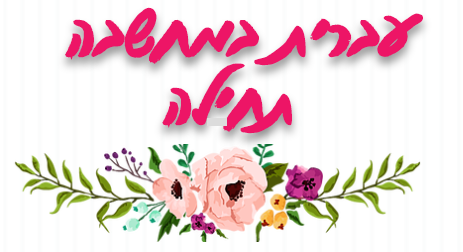 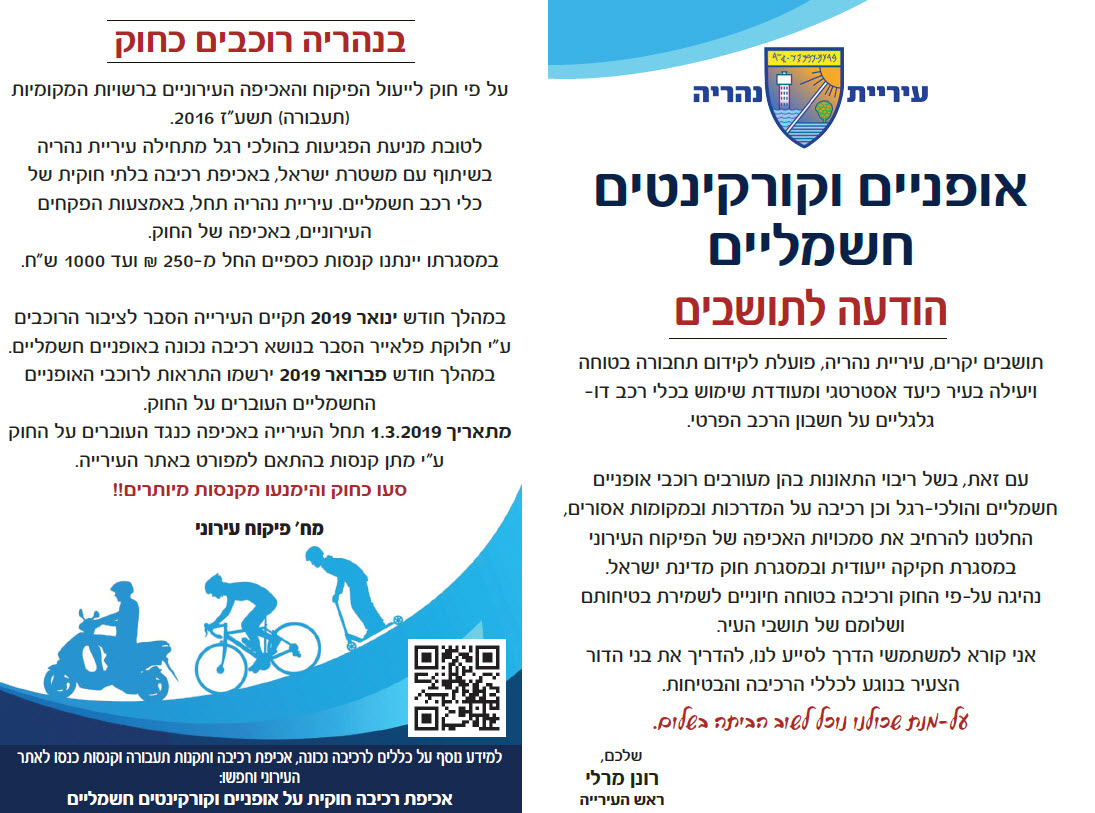 Place your screenshot here
איזה מידע ראשוני תוכלו לרכוש על המאמר בלי לקרוא אותו?
מטלת ביצוע הבנה 1
15
15
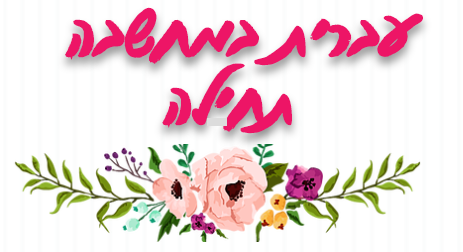 מטלת ביצוע הבנה 2
צרפו קישור לטקסט/ תמונה
איזה מידע ראשוני תוכלו לרכוש על המאמר בלי לקרוא אותו?
16
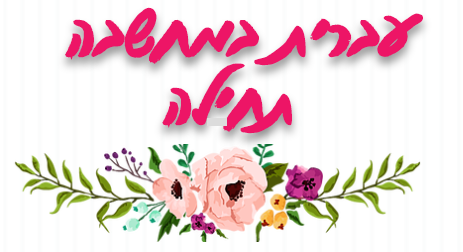